Imagen de la mujer en los medios masivos de comunicación
Capacitadora:

Licda. Jhenny Hernández Peralta
Capacitación y Formación en materia de Género del 
Instituto de las Mujeres de la CDMX
MEDIOS DE COMUNICACIÓN, el medio PARA LOGRAR una IGUALDAD SUSTANTIVA
Prensa, radio, televisión y las nuevas tecnologías.
Hogares con televisión
Hombres y mujeres dedican en  promedio 10 horas a la semana a ver su programación.

Ante esta realidad, los medios de comunicación tienen un papel importante en favor de la igualdad entre mujeres y hombres, y el combate a la discriminación y la erradicación de la violencia.
Sexismo y discriminación en los medios masivos de comunicación.
Estereotipos que propician la  desigualdad de género
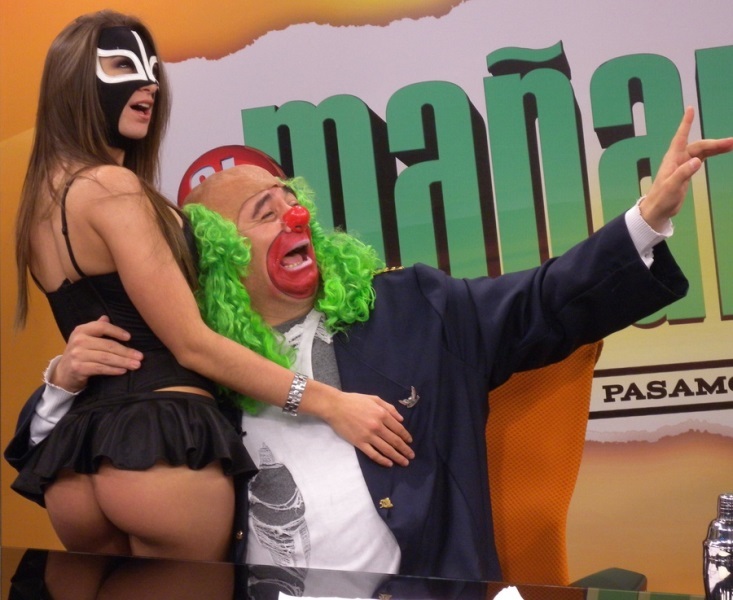 La cultura mexicana está permeada por visiones sexistas y discriminatorias que violentan  los derechos de las mujeres y de las niñas, y han construido un modelo de masculinidad que  exalta el uso de la violencia y la discriminación.
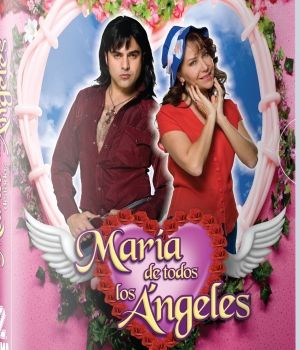 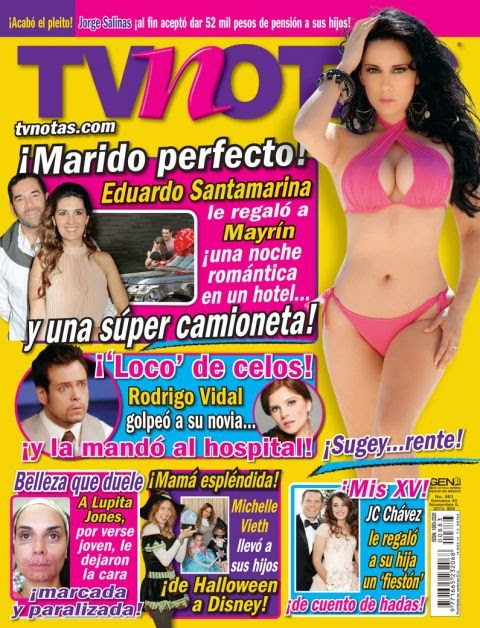 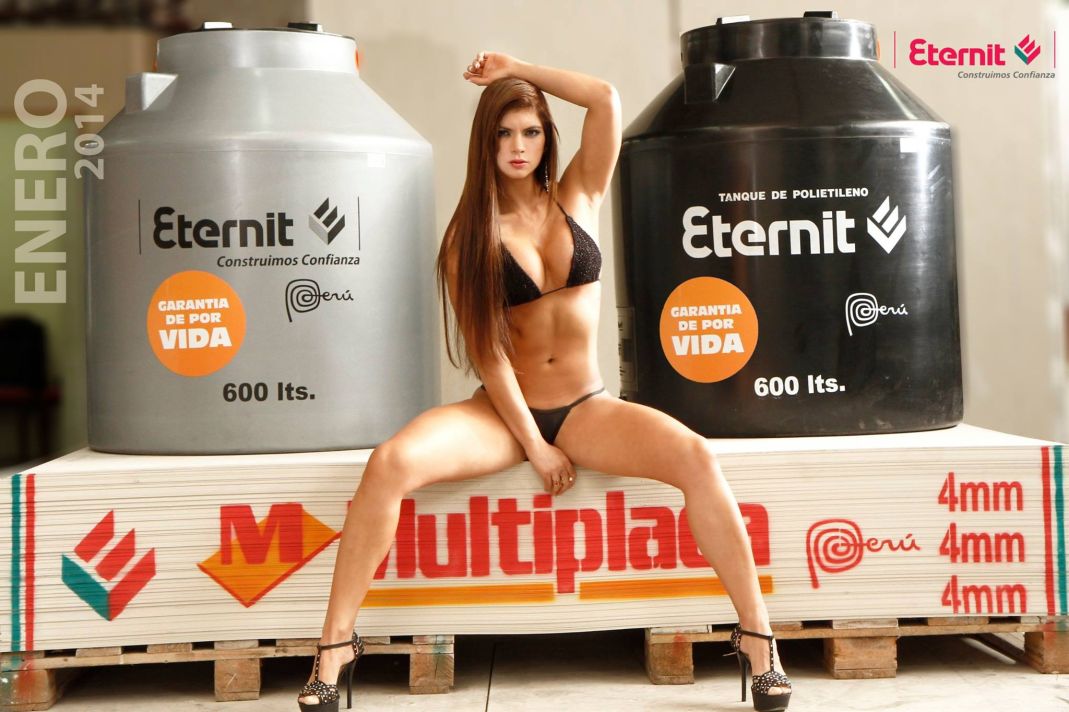 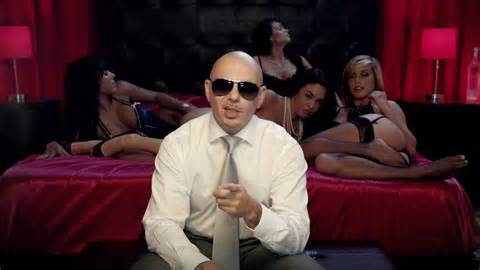 Incidir en los medios de comunicación…
Para incidir en la cultura.
Es fundamental para lograr una igualdad sustantiva entre mujeres y hombres, de ahí la importancia de incluir la perspectiva de género en las imágenes y contenidos de los medios masivos de comunicación
Estadísticas.
22%
18.1%
26.6%
De las mujeres de 15 años o más, está de acuerdo en que una esposa debe obedecer a su pareja en todo lo que ordene.
De las mujeres piensa que es obligación de la mujer tener relaciones sexuales con su esposo o pareja aunque ella no quiera.
De las mujeres opina que si hay golpes o maltrato en casa es un asunto de familia y debe permanecer en ese ámbito.
Fuente: PROIGUALDAD 2012-2015
12
En el México del siglo XXI
Un gran número de mujeres tiene que pedir permiso para poder visitar a sus parientes o amistades; para trabajar por un pago; para participar en alguna actividad vecinal o política; para ir de compras; para elegir a sus amistades o para votar por algún partido o candidato.
Normatividad
CEDAW
Convención sobre la Eliminación de todas las Formas de Discriminación contra la Mujer
Normatividad
CEDAW
Artículo 10. Los Estados Partes adoptarán todas las medidas para eliminar la discriminación contra la mujer, a fin de asegurarle la igualdad de derechos con el hombre

c) La eliminación de todo concepto estereotipado de los papeles masculino y femenino en todos los niveles y en todas las formas de enseñanza…
Normatividad
Recomendación General No. 19 24
… El comité recomienda que: 

d) Se adopten medidas eficaces para garantizar que los medios de comunicación respeten a la mujer y promuevan el respeto de la mujer.
Normatividad
CEDAW
Plataforma de Acción de Beijing
J. La mujer y los medios de comunicación

J.2. Fomentar una imagen equilibrada y no estereotipada de la mujer en los medios de difusión.
Normatividad
CEDAW
Beijing+5 nuevas acciones (2000)
82.j) Formular políticas y ejecutar programas, en particular para los hombres para modificar actitudes y comportamientos estereotipados.

82.k) Fortalecer la capacitación en cuestiones de igualdad de los géneros entre hombres y mujeres, niñas y niños para eliminar la persistencia de estereotipos tradicionales perjudiciales
Normatividad
CEDAW
Plataforma de Acción de Beijing
Constitución
Artículo 4°
Artículo 1°
Normatividad
CEDAW
Plataforma de Acción de Beijing
Constitución
Ley General para la Igualdad entre Mujeres y Hombres
Artículo 17 
VI. Promover la eliminación de estereotipos establecidos en función del sexo. 

Artículo 26. 
III. Coadyuvar a la modificación de estereotipos que discriminan y fomentan la violencia de género. 

Artículo 41. ..la eliminación de los estereotipos que fomentan la discriminación y la violencia contra las mujeres.
.
Normatividad
CEDAW
Plataforma de Acción de Beijing
Constitución
Ley General de Acceso de las Mujeres a una vida libre de violencia
.
Art. 41. Corresponde a la Federación
XVIII. Vigilar que los medios de comunicación no promuevan imágenes estereotipadas de mujeres y hombres, y eliminen patrones de conducta generadores de violencia;
Normatividad
CEDAW
Plataforma de Acción de Beijing
Constitución
Ley General de Acceso de las Mujeres a una vida libre de violencia
Ley General para la Igualdad entre Mujeres y Hombres
Art. 16.
IX. Elaborar y recomendar la transmisión en los medios de comunicación y órganos de comunicación social de una imagen igualitaria, libre de estereotipos y plural de mujeres y hombres; 
X. Adopción de la transmisión de una imagen igualitaria, libre de estereotipos y plural de mujeres y hombres;
.
Ley para la Igualdad Sustantiva entre Mujeres y Hombres del D.F.
Normatividad
CEDAW
Plataforma de Acción de Beijing
Constitución
Ley General de Acceso de las Mujeres a una vida libre de violencia
Ley General para la Igualdad entre Mujeres y Hombres
.
Ley de Acceso de las Mujeres a una vida libre de violencia del D.F.
Art. 6 Violencia Sexual: el uso denigrante de la imagen de la mujer.
23
Obligación de los medios masivos de comunicación.
Cambiar el enfoque, de la invisibilización, segregación y discriminación de mujeres y niñas, a una respetuosa visibilidad; 

Eliminar estereotipos y roles de género. 

Eliminación de imágenes denigrantes de la mujer.

Incluir una perspectiva de género en los medios masivos de comunicación.
Gracias!!